Reintegración de Victimas de Trata de Personas
27 de octubre de 2016
Tegucigalpa
CRM
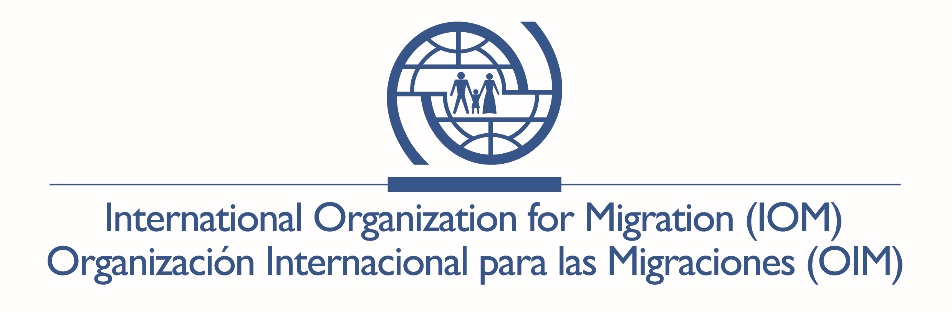 Elementos fundamentales para una política de reintegración
Capacidades establecidas para la identificación del delito 
Las victimas de trata deben ser reconocidas como un grupo vulnerable que requiere una atención diferenciada 
Fortalecimiento de la coordinación interinstitucional para establecer mecanismos de referencia para una asistencia integral y especializada
Se requiere involucrar a los gobiernos locales 
Procesos de asistencia psicosocial que les permita identificar sus sueños y anhelos
La reintegración debe ser multidimensional: económico, social y psicológico 
Acompañamiento, seguimiento y monitoreo durante proceso de reintegración (el gran reto)
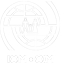 [Speaker Notes: Estos elementos fundamentales a tomar en cuenta, en si representan los retos actuales en el tema de reintegración de estas victimas. 
Se requiere de capacidades a nivel central, local, comunitario, familiar. Sensibilización y capacitaciones sobre la trata de personas. 
el ámbito local es el espacio adecuado para la gestión de la estrategia, debido a que:
Existe mayor cercanía con las personas
Se reconocen fácilmente sus problemas, necesidades y posibilidades de apoyo.
Es más fácil articular acciones entre organizaciones de la sociedad civil e instituciones del gobierno local. 
Hay mayores posibilidades de dar seguimiento y monitorear los procesos (así como  mayor vinculación y conocimiento de las familias y la comunidad).]
Experiencia de Nicaragua
Programa piloto en Chinandega de 2007 al 2009 con el objetivo de  fortalecer capacidades locales para la reintegración social y económica de victimas de trata 
Esta experiencia sirvió de insumo para elaborar una estrategia de reintegración social y económica para poblaciones migrante (2013)
Se amplió a Ocotal, Somoto (zona norte) y Bluefields (zona del caribe)
Entre 2007 al 2013, se reintegraron 200 personas y sus familias en sus comunidades de origen en diferentes iniciativas emprendedoras 
 3 aspectos fundamentales de la estrategia: 
Facilitar la articulación de actores sociales gubernamentales y no gubernamentales (identificación, protección y atención integral)
Fortalecer las capacidades locales: sensibilización, información, y capacitación sobre trata de personas a nivel institucional, comunitario y familiar 
Buscar alianzas estratégicas con actores claves: alcaldías, empresa privada y local, y la sociedad civil para la sostenibilidad 
Población meta: mujeres migrantes, niños y niñas no acompañados, victimas de trata, poblaciones migrantes irregulares, poblaciones migrantes de diversidad sexual, poblaciones migrantes retornadas
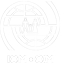 4 etapas de la estrategia: 
Identificación de la persona migrante y establecer el compromiso para participar en el programa
Atención de necesidades básicas (articulación)
Trabajo con la familia y la comunidad (evitar la re victimización y la estigmatización) y formación técnico-vocacional y/o capacitaciones
Reintegración laboral 

De forma simultanea y permanente, se desarrollaban acciones de sensibilización, prevención e intervención psicosocial con las familias, lideres comunitarios y autoridades locales
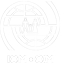 3 ámbitos para las acciones:
Otras iniciativas de la OIM
Fondo global de asistencia a victimas de trata la cual incluye aportes para la reintegración. A disposición de gobierno y sociedad civil 
Programas/proyectos en la región  
Fortalecimiento de capacidades desde el Programa Mesoamérica a actores claves sobre asistencia a victimas de trata
Proyecto de Retorno y Reintegración financiado por USAID la cual consiste en 4 componentes: 
Retorno: asistencia inmediata a migrantes retornados
Reintegración y servicios de protección para la niñez migrante 
Mejora de las Capacidades del Gobierno para la Recepción de Migrantes Retornados y Mejoras en Infraestructura 
Estudio de Violencia Contra la Niñez
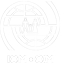 Componente 1: Asistencia Directa
Brindar una recepción digna
Entrega de alimentos
Provisión de agua y bebidas
Artículos de higiene personal
Provisión de ropa y zapatos
Llamadas telefónicas
Exámenes médicos
Remisión de servicios especializados
Asistencia psicosocial
Registro e identificación
Localización de familias, cuando se requiere para niños menores no acompañados
Transporte para retornar a sus comunidades de origen.
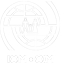 Componente 2:
En colaboración con el Gobierno, la OIM llevará a cabo evaluaciones para determinar las necesidades de cada persona individual.
Campañas de información para advertir sobre los peligros de la migración irregular.
Apoyar planes de acción nacionales para proteger a los migrantes y los niños refugiados.
Cuando no se localice la familia de un migrante retornado, la OIM trabajará con sus socios de Gobierno para asegurarse de que los niños queden bajo la custodia de la entidad pertinente de asistencia social, con alojamiento independiente temporal, pensión completa y supervisión de un adulto mientras que se realizan los arreglos para reunirlos con su familia.
Proveer servicios de protección a migrantes en condición de vulnerabilidad y aquellos que han sido desplazados internos.
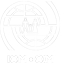 ¡MUCHAS GRACIAS!
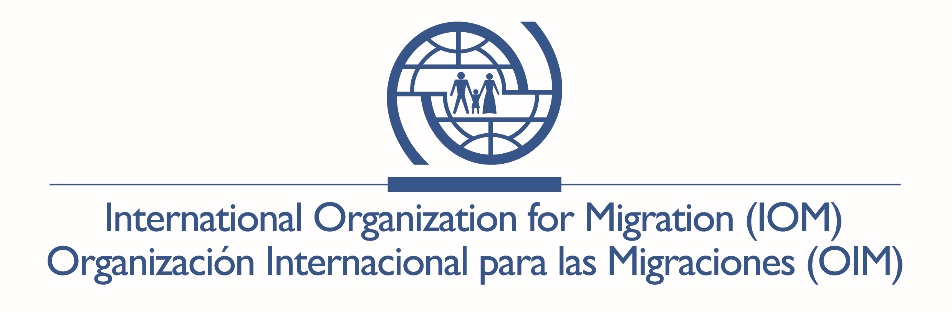